E-nastava iz seminara Trgovačko pravo 24.3.2020.   TEMA PREDAVANJA: Konvencija UN-a o Ugovorima o međunarodnoj prodaji robe
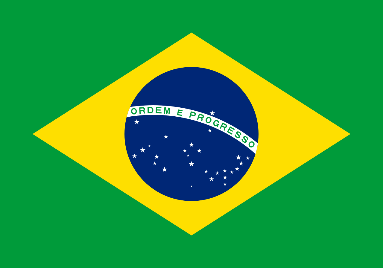 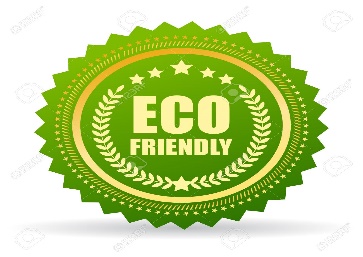 Dr. sc. Lidija Šimunović
Poštovani studenti, 

U nastavku se nalazi činjenično stanje slučaja na koji se trebaju primijeniti odredbe Konvencije UN o ugovorima o međunarodnoj prodaji robe. 
Molim Vas da pažljivo činjenično stanje i po svom izboru pripremite eseje sukladno uputi na zadnjim slajdovima. 

PISANJE ESEJA NIJE OBVEZNO (DETALJNIJE O TOME NA PREDZADNJEM SLAJDU). 


Za sve dodatne upite javite mi se na lsimunov@pravos.hr
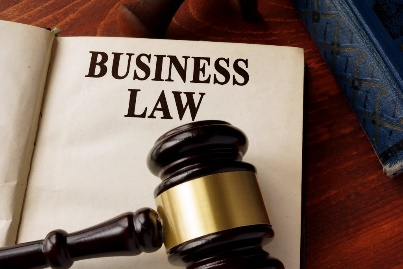 ČINJENIČNO STANJE …
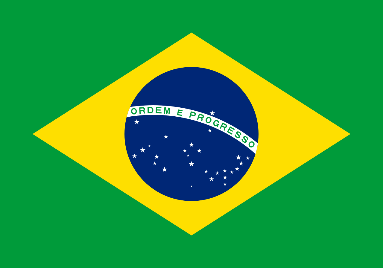 Kupac Zdrava hrana doo i prodavatelj Coco dd sklopili su ugovor o kupoprodaji kakaa 1.6.2013. Godine. Spor je izbio nakon sto je u međunarodnom skandalu otkriveno da je na plantažama u Brazilu, odakle Coco dd nabavlja kakao za Zdravu hranu doo, otkriveno da su se izdavali certifikati BIO kakaa koji su bili lažni. Naime, otkrivena je korupcijska afera u kojoj su pripadnici brazilske vlada primali mito u zamjenu za izdavanje BIO kakao certifikata od strane državnih službenika koji su u zamjenu za pozamašnu svotu novca certificirali kakao kao BIO bez da su izvršavali ijednu provjerenu radnju. U skandalu je otkriveno da je cijela kriminalna hobotnica djelovala preko 3 godine i da je do te mjere bilo očito da je riječ o korupciji i prijevari na izdavanju BIO certifikata jer su na lokalnim brazilskim televizijama i novinama danima u razdoblju od 15.4.-15.8.2015. reporteri izvještavali o sumnjivim radnjama na plantažama kakaa te o smradu i dimu koji se širio s plantaža posvuda. U samom tekstu ugovoru nigdje izrijekom nije ugovorena vrsta kupljenog kakaa.
ČINJENIČNO STANJE …
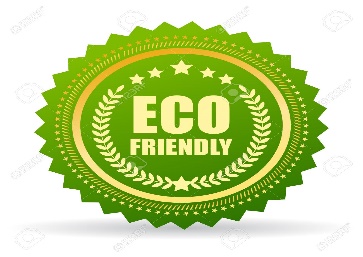 Kupac je za skandal saznao iz novinskog članka u Jutarnjem listu u kojem je napravljena detaljna reportaža o korupcijskom skandalu. Odmah po saznanju poslao je pisanu obavijest prodavatelju da ga moli za objašnjenje i za dokaz da je isporučeni kakao ipak BIO i da nije kontaminiran. U svome odgovoru prodavatelj ističe da će učiniti sve sto je u njihovoj moći da to provjeri i za tjedan dana mu javlja da je na njegovu veliku žalost isporučeni kakao možda ipak kontaminiran i da nema načina na koji mu može sa sigurnošću potvrditi ili negirati te tvrdnje. Osim toga, napominje mu da je on kao prodavatelj učinio sve što je u njegovoj moći da provjeri kvalitetu kakao koji mu je isporučio jer je svaka isporuka bila certificirana od strane brazilske vlade i da je provodio interne ankete te da on zaista nije mogao znati da je u pitanju korupcija. Kupac mu na to šalje da je njegovo povjerenje izigrano i da traži izvanredni raskid ugovora i da ne planira isplatiti cijenu u iznosu od 100.000 kn za posljednju isporuku. U općim uvjetima Zdrava hrana doo piše da od svojih dobavljača očekuju striktno pridržavanje ekološkog načina proizvodnje i da to uključuje provjeravanje svih dobavljača u dobavljačkom lancu.
ČINJENIČNO STANJE …
U općim uvjetima Cocoa dd piše da će oni učiniti sve sto je u njihovoj moći da osiguraju distribuciju BIO kakao i da će dati svoje najbolje napore kako bi u tome uspjeli. Prema njihovim općim uvjetima to uključuje BIO certificiranje kakao od strane domaćih vlada u zemljama gdje se kakao proizvodi i slanja internih upitnika svim dobavljačima jesu li postupali u skladu s načelima održive BIO proizvodnje. Niti jedni uvjeti nisu izrijekom prihvaćeni, a obje stranke se sada pozivaju na svoje uvjete u tumačenju ove sporne situacije. Prodavatelj traži isplatu cijene, a kupac odbija isplatiti kupoprodajnu cijenu jer tvrdi da stvar ima nedostatke koji su prešutno, ali i izrijekom preko njegovih Općih uvjeta ugovoreni i koji su s obzirom na sve okolnosti slučaja prodavatelju bili odnosno morali ostati poznati te traži raskid ugovora.
ČINJENIČNO STANJE …
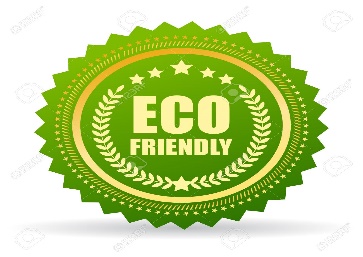 S druge strane, prodavatelj ističe kako do raskida ne može doći jer je isporučeni kakao u potpunosti zdravstveno ispavan, da nema cak niti 100% dokaza da je kakao kontaminiran i da se kupac zapravo želi prijevarno osloboditi plaćanja kupoprodajne cijene. Ističe da su godinama u ugovornom odnosu i da kupcu ništa nije smetalo do sada te da je cijela situacija zapravo uvjetovana financijskim teškoćama kupca. 
P.S. Nakon otkrivanja skandala kupac je prilikom otvaranja novog dućana Samo Bio Zdrava hrana doo u Zagrebu od kontaminiranog kakao napravio muffine i podijelio ih svojim posjetiteljima na otvorenju novog dućana.
Zadatak za razmatranje…
Poštovani seminaristi, 

Nakon što ste pažljivo proučili činjenično stanje molim Vas pripremite esej u obliku podneska (do max. 2 stranice teksta) u kojem ćete koristeći članke Bečke konvencije i drugu pravnu argumentaciju braniti položaj stranke kako vam je određeno u sljedećoj tablici na posljednjem slajdu prema Vašoj grupi.
To konkretno znači da će kolege iz GRUPE COCO pisati esej i argumentaciju kojom će pokušati uvjeriti arbitražni sud da je njihova stanka u pravu, a kolege iz GRUPE Zdrava hrana pisati esej kojim će braniti postupke svoje stranke. Ako netko nije naveden u tablici onda neka po smo izboru odabere stranku koju želi zastupati. 
Važna napomena: pisanje eseja nije obvezno, ali kolege koji ga pripreme mogu prikupiti od 1-4 boda koje skupljate za seminarski kolokvij. Bodove ću dodijeliti ovisno o kvaliteti podneska i utemeljenosti pravne argumentacije. 
Eseje mi ne morate još slati već ćete mi ih predati fizički po uspostavi normalne nastave. Esej možete pisati rukom ili natipkati. U slučaju da se do kraja semestra ne uspostavi redovita nastava, naknadno ću Vas obavijesti kako ćete mi dostaviti eseje.
TABLICE GRUPA ZA STUDENTE KOJI ŽELE PISATI ESEJ